Současné problémy sociologie vzdělávání
Blok I. Základní teorie, přístupy a pojmy, vývoj disciplíny
3. Nová sociologie vzdělávání – New Sociology of Education
osnova
Kontext 70. let
Epistemická kultura Nové sociologie vzdělávání
Co NSV kritizuje
Co NSV přináší nového
Kurikulum, skryté kurikulum, ideologické kurikulum
Hlavní postavy NSE
Kritika NSV
Kontext 70. let
Interpretativní sociologie
Kuhnovské debaty (Kuhn 1964, 1970)
Počátky sociologie vědy (Bloor, Latour, Wooglar)
Sociální konstrukce reality (Berger, Luckman 1966)
Počátky postmoderního uvažování (Lyotard 1979)
Luis Altuhusser – 1970 „Ideology and Ideological State Apparatuses“). Škola je ideologický aparát státu.
Antonio Gramsci - 1930s, 1971 – Dopisy z vězení – pojem kulturní hegemonie
Epistemická kultura NSV
Institute of Education (University College London)
Michael Young (?)
Basil Bernstein (1924–2000)
Pierre Bourdieu (1930 – 2002)
Michael Apple (1942)
Geoff Whitty (1946 – 2018)

Thomas Pokewitz (1940)
Stephen Ball (1950)
Vědění jako téma a jako problém v SV
Odmítnutí dosavadního vývoje SV
Problem taking a problem making – rozvedení durkheimovského požadavku o oddělení daných problémů a autonomního vytváření vědeckých problémů vědci samotnými. 
Ideologické kurikulum, Skryté kurikulum
čím je vyučované vědění?, jsou to opravdu pouze neutrální poznatky věd?
jaké vědění vlastně si vlastně žáci doopravdy osvojují?, neučí se ještě něco jiného, co nám uniká? 
Vědění je ve vzdělávání nesamozřejmé – SV je podřazena sg. vědění
Mikrosociologická perspektiva
Jak je vědění organizováno, jak je předáváno, jaké naučené vzorce vytváří, jak je osvojení hodnoceno - Sociální organizace vědění ve vzdělávacích institucích – vědění a jednání (jak vědění organizuje a legitimizuje praxi)
Sociální organizace vědění ve vzdělávacích institucích
Spusťte si webový prohlížeč!
Zapněte si internet!
Zhotovte spojení!, Zahajte komunikaci!
Spojte!, mluvte!

Která instrukce je více v souladu s pojmoslovím technologických věd?
Která instrukce je didakticky promyšlenější?
Která instrukce vede k osvojení?
Která instrukce je strukturovaná podle vědeckého modelu světa?
oddělení subjektu – objektu, oddělení věcí a jednání 

Nepředávají se pouze „čisté“ vědomosti, ale také modely světa,  které tyto vědomosti předcházejí
Basil Bernstein (1924–2000)
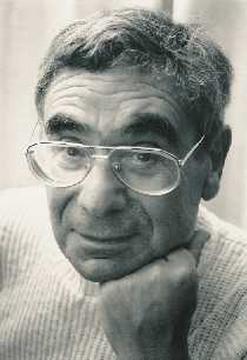 Série: CLASS, CODES AND CONTROL 
1971 – Vol. I – Theoretical Studies towards a Sociology of Language 
1973 – Vol. II – Applied Studies towards a Sociology of Language
1975, 1977 – Vol. III – Towards a Theory of Educational Transmissions 
1990 – Vol. IV – The Structuring of Pedagogic Discourse
1996, 2000 - Pedagogy, Symbolic Control and Identity
Pedagogical device: provide a symbolic ruler for consciousness
Pedagogická praxe je fundamentální sociální kontext, prostřednictvím kterého se děje kulturní reprodukce
Zaměřuje se na skrytá pravidla tvarující sociální konstrukci pedagogického diskurzu – sociologická teorie byla totiž dlouho metateorie a nedostatečná poskytnout specifické principy deskripce
Jak porozumět způsobu, jak se systémy vědění stávají součástí vědomí?
Distributivní principy školy:
Distribuce obrazů
Distribuce vědění
Distribuce zdrojů
Distribuce přístupu (access)
Distribuce nabývání (aquisition)
Three message systems of Formal educational knowlege:
Kurikulum (curriculum) – validní vědění, obsah
Didaktika (pedagogy) – validní předávání (transmission)
Hodnocení (evaluation) – validní realizace

Kódy vzdělávacího vědění (educational knowledge codes)
Jako sbírka (collection) – uzavřený, vertikální
Integrovaný (integrated) – otevřený, horizontální
Výzkum procesů, kterými  jsou symbolická kontrola a její modality realizovány – transformují se do diskurzu a diskurz do moci elaborated and restricted codes
Jak zajistit demokracii ve vzdělávání?
Když budou institucionalizovány tři související práva:

Right to individual enhancement – condition of confidence – individual level
Right to be included – socially, intellectually, culturally, and personally – condition of communitas – social level
Right to participate – practice, that must have outcomes – condition for civil practice – level of politics
Michael F. D.Young
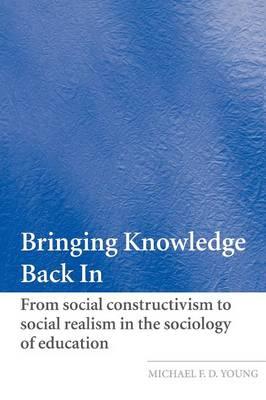 1971 – Knowledge and Control: New Directions for the Sociology of Education
1998 – The Curriculum of the Future – policy optimismus 90. let
2008 – Bringing knowledge back in: From Social Constructivism to Social Realism in the Sociology of Education
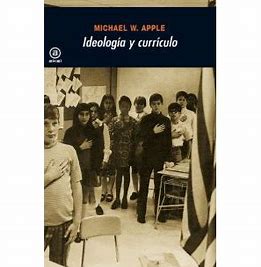 Michael W. Apple (1942)
1979 – Ideology and Curriculum. 3rd 2004. New York: Routledge Falmer.
2006 – Educating the“Right”Way Markets, Standards, God, and Inequality
2017 – „What Is Present and Absent in Critical Analyses of Neoliberalism in Education.”
Ideology and curriculum – Apple 1979
prevalent (and I would add, alienating) structural arrangements—the basic ways institutions, people, and modes of production, distribution, and consumption 
are organized and controlled — dominate cultural life. 
This includes such day-to-day practices as schools and the teaching and curricula found within them.
I find this of exceptional import when thinking about the relationships between
the overt and covert knowledge taught in schools,
Hegemonie jako uzel vztahů ne jako moc jednoho mocného člověka
Structural relations “determine” aspects of schools through hegemony.
Not through conscious manipulation by a very small number of people with power.
complex nexus of relationships 
Thus, the cultural sphere is not a “mere reflection” of economic practices.
Instead, determination, is highly mediated by forms of human action. It is mediated by the specific activities, contradictions, and relationships among real men and women like ourselves—as they go about their day-to-day lives in the institutions which organize these lives. 
The control is vested in the constitutive principles, codes, and especially the commonsense consciousness and practices underlying our lives, as well as by overt economic division and manipulation.
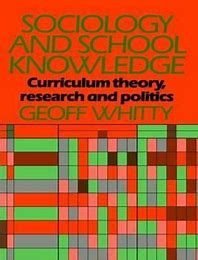 Komu to slouží?
To, co se ve školách učí slouží jako způsoby sociální kontroly a jako udržování status quo
Kontradikce:
Děti selhávají, protože se dostatečně nenapojí na kulturní hegemonii, kterou předává škola
Pracující třída je připoutána ke svému místu, protože se ve škole naučí takovému modelu světa, ve kterém jsou kulturně podřadní.
= děti selhávají protože kulturní reprodukce nefunguje, nebo protože funguje až moc dobře (Whitty 1985) .
Kritika – pojmy hegemonie, oprese, dominance
Přínos – mikro sociologický pohled, vědění jako klíčové téma, ne jednoduchý vztah ekonomika – škola
Bernstainem konče…
„It is silence, which carries the message of power“ – posibility of change in breaking of insulation between categories – možnost otevření a ukázání toho, co udržuje distinkce, když se zpochybní klasifikace – vztah kategorií a jejich odlišných hlasů 

Tato kritika vrcholí v současnosti v kritice neoliberalismu
Konec velkých teorií?
Začínali jsme Durkheimem, Parsonsem –  škola musí reprodukovat morální hodnoty, jinak společnost zkolabuje
Velké teorie končíme radikální kritikou – škola a její systém a systém celého vzdělávání a společnosti je špatný, ne dítě – jestli chceme společnost zachránit, musíme dítě (a potažmo všechny lidi) osvobodit od negativních vlivů a násilí této společnosti. 
Badatelé v SV a lidé obecně nikdy nebudou spokojeni, stále budou některé skupiny, které jednoduše budou chtít nějaké výhody nad ostatními – což mimochodem znamená, že sociologie a SV nikdy nepřestane mít smysl. – Takže příště o Neoliberalismu!